Introdução à Contabilidade
Contabilidade
Para que serve?
obrigação legal (empresas de capital aberto; cálculo de tributos, ...)
planejamento e controle
accountability (responsabilidade, transparência)
O que faz?
 registra e avalia o patrimônio da empresa
 apura o resultado (expresso em moeda) de suas atividades
Contabilidade
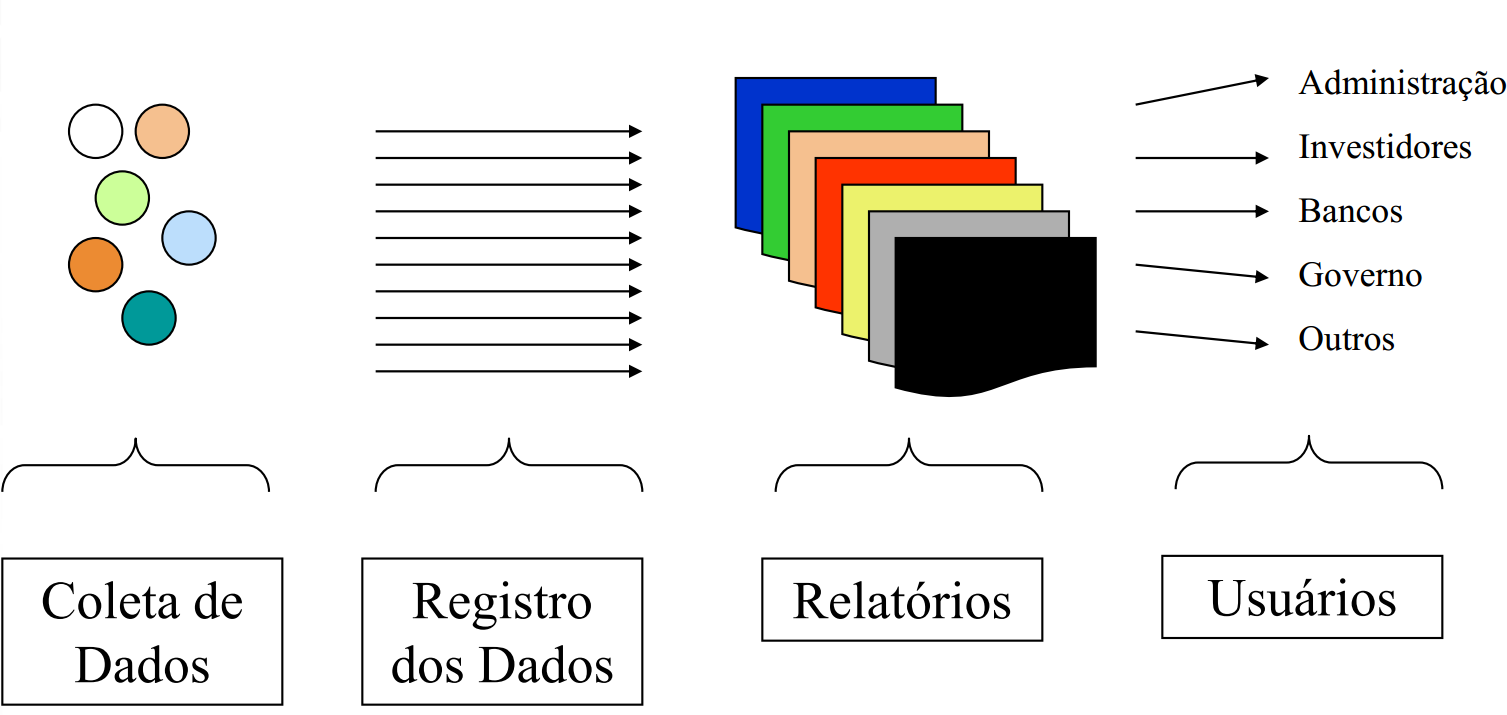 Sistema de informação
Plano de Contas
Contas Patrimoniais
Registram estoques de bens e direitos, obrigações e capital próprio da empresa em determinada data
Contas de Resultado
Registram receitas, despesas e resultados (lucro ou prejuízo) em determinado período
Plano de Contas
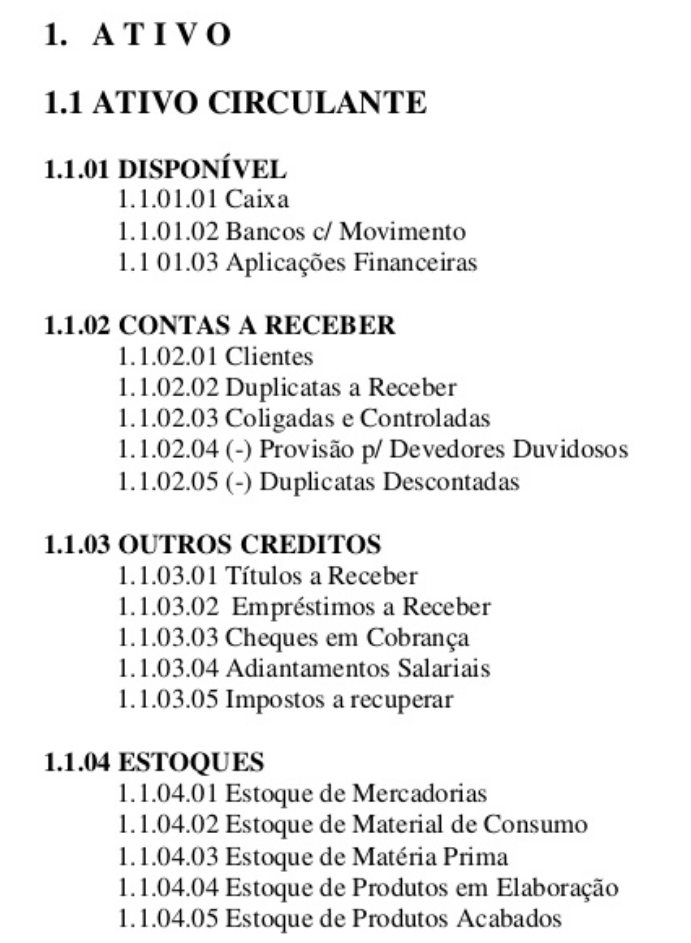 Balanço Patrimonial
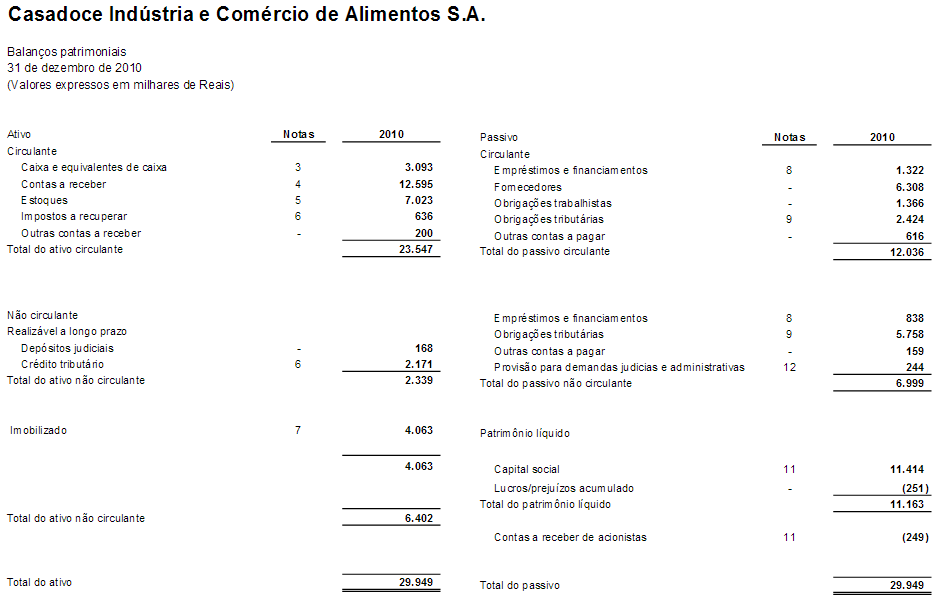 Balanço Patrimonial
ATIVO
PASSIVO
Capital de terceiros
Fontes de recursos
Capital total à disposição da empresa
Aplicações de recursos
PATRIMÔNIO LÍQUIDO
Capital próprio
ATIVO = PASSIVO + PATRIMÔNIO LÍQUIDO
Recursos controlados pela empresa  =  Recursos originados de alguma fonte
Balanço Patrimonial
ATIVO
PASSIVO
CIRCULANTE
CIRCULANTE
Realizável a Longo Prazo
NÃO CIRCULANTE
Exigível a Longo Prazo
NÃO CIRCULANTE
Permanente
PATRIMÔNIO LÍQUIDO
Ordem de Liquidez
Ativo Circulante: dinheiro, depósitos bancários; títulos e estoques que podem ser liquidados até o final do exercício seguinte
Ativo Não circulante
Realizável a longo prazo: bens e direitos que podem ser liquidados após o final do exercício seguinte
Imobilizado: patrimônio necessário para a manutenção das atividades principais da empresa
Passivo Circulante: obrigações com vencimento em até o final do exercício seguinte
Passivo Exigível a Longo Prazo: obrigações com vencimento após o final do exercício seguinte
Patrimônio Líquido
Débito e Crédito
Conceitos de débito e crédito da contabilidade são distintos dos usados na linguagem comum 
Crédito (C): origem ou fonte do recurso (de onde vem o dinheiro?)
Débito (D): aplicação ou uso do recurso (em que o dinheiro foi “gasto”?)
Débito e Crédito
Compra de parafusos no valor de R$ 50, à vista, pagamento em dinheiro
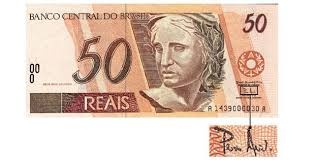 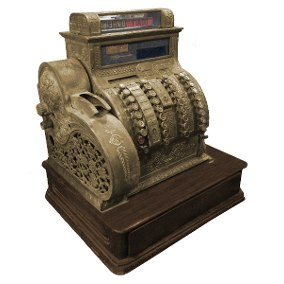 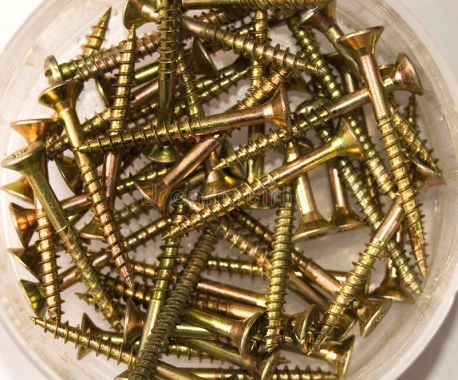 ORIGEM do $$$: CAIXA (Crédito no valor de R$ 50)

APLICAÇÃO do $$$: MATERIAL DE CONSUMO / Parafusos (Débito no valor de R$ 50)
Natureza das Contas: Credoras e Devedoras
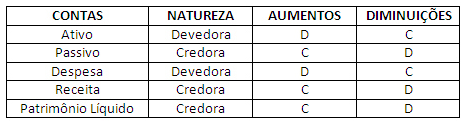 Mutações Patrimoniais
Fatos contábeis = fatos administrativos
Eventos que alteram a composição do Balanço Patrimonial, seja em seu aspecto qualitativo ou em seu aspecto quantitativo.
Ocorrem em data ou período determinado.
O fato contábil está associado a um valor monetário.
Fato administrativo ≠ Ato administrativo
Fatos contábeis – Exemplos (2 a 4)
(1) Três pessoas formam uma sociedade para explorar certa atividade econômica. (ATO)
(2) Cada sócio aporta para a empresa $ 50.000
(3) A empresa adquire um veículo no valor de $ 70.000, pagamento à vista
(4) A empresa adquire matérias primas no valor de $ 30.000, pagamento à vista
Razonete
Identificação da Conta (Nome e ou número)
Débito (D)
Crédito (C)
Saldo
Devedor, se D > C
Credor, se D < C
Registro dos fatos contábeis
Capital Social
Bancos
150.000
150.000
Débito: Bancos (A)		dd.mm.aaaa		150.000
Crédito: Capital Social (PL)
(2)
Registro dos fatos contábeis
Veículos
Bancos
70.000
150.000
70.000
Débito: Veículos (A)		dd.mm.aaaa		70.000
Crédito: Bancos (A)
(3)
Registro dos fatos contábeis
Matérias primas
Bancos
30.000
150.000
70.000
30.000
Débito: Matérias Primas (A)		dd.mm.aaaa	70.000
Crédito: Bancos (A)
(4)
Balancete de Verificação
Balancete de verificação em dd.mm.aaaa – R$
Balanço Patrimonial
ATIVO
PASSIVO
Circulante
-Bancos ................. 50.000
-Matérias Primas .. 30.000
Não Circulante
Imobilizado
- Veículos ............. 70.000
PATRIMÔNIO LÍQUIDO
- Capital Social ... 150.000
150.000
150.000
ATIVO = PASSIVO + PATRIMÔNIO LÍQUIDO
(5) Aquisição de máquina financiada, com dois anos de carência
Financiamentos
Máquinas
100.000
100.000
Débito: Máquinas (A)		dd.mm.aaaa	  100.000
Crédito: Financiamentos (P)
Balanço Patrimonial
ATIVO
PASSIVO
Circulante
-Bancos ................. 50.000
-Matérias Primas .. 30.000
Exigível Longo Prazo
- Financiamentos  100.000
Não Circulante
Imobilizado
- Veículos ............. 70.000
- Máquinas ........  100.000
PATRIMÔNIO LÍQUIDO
- Capital Social ... 150.000
250.000
250.000
Apuração do Resultado
Receitas e Despesas
(a) receitas são aumentos nos  benefícios  econômicos  durante  o  período  contábil,  sob  a  forma  da  entrada  de  recursos  ou  do  aumento de  ativos  ou  diminuição  de  passivos,  que  resultam  em  aumentos  do  patrimônio  líquido,  e  que  não  estejam  relacionados  com  a  contribuição dos detentores dos instrumentos patrimoniais ; 
(b) despesas são decréscimos nos benefícios econômicos durante o período contábil, sob a  forma  da  saída  de  recursos  ou  da  redução  de  ativos  ou  assunção  de  passivos,  que  resultam  em  decréscimo  do  patrimônio  líquido,  e  que  não  estejam  relacionados  com  distribuições aos detentores dos instrumentos patrimoniais.
Custos e Despesas
Custos: desembolsos (gastos) para a aquisição de bens e serviços incorporados ou relacionados diretamente ao produto vendido (aquisição, transformação e conservação dos estoques de produtos finais)
Matérias primas; embalagens; mão de obra direta
Despesas: desembolsos (gastos) necessários à obtenção de receitas, não diretamente ligados ao produto vendido
Aluguéis, juros, mão de obra administrativa, propaganda
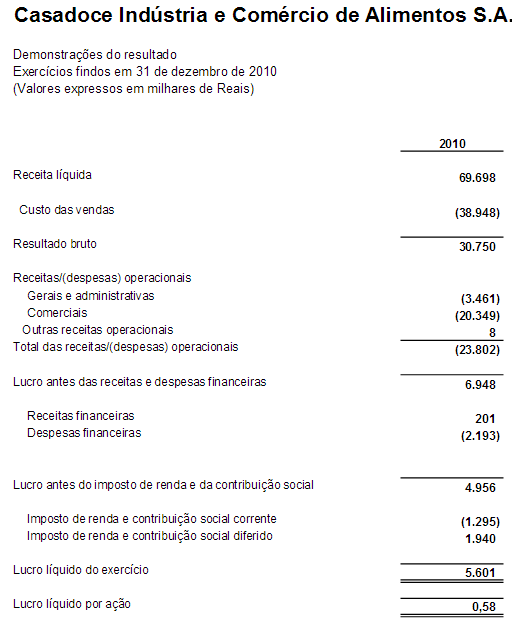 Operações com Mercadorias
A empresa revende mercadorias acabadas adquiridas de terceiros
No dia dd.mm.aaaa, foram realizadas vendas no valor de $ 1.000
Essas mercadorias estavam no estoque e haviam sido adquiridas por $ 750
Supondo que a empresa não tenha incorrido em outras despesas, o resultado é o lucro de $ 250
Operações com Mercadorias
Lucros / Prejuízos acumulados (PL)
Caixa (A)
Estoques (A)
1.000
750
Custo das Mercadorias Vendidas (R)
Resultado (R)
Receitas de Vendas (R)
1.000
750
Operações com Mercadorias
Lucros / Prejuízos acumulados (PL)
Caixa (A)
Estoques (A)
1.000
750
Custo das Mercadorias Vendidas (R)
Resultado (R)
Receitas de Vendas (R)
750
750
750
1.000
1.000
1.000
Operações com Mercadorias
Lucros / Prejuízos acumulados (PL)
Caixa (A)
Estoques (A)
1.000
750
250
Custo das Mercadorias Vendidas (R)
Resultado (R)
Receitas de Vendas (R)
750
750
750
1.000
1.000
1.000
250
250
Estoques
Inventário Periódico: 
Estoque Inicial + Entradas – Saídas = Estoque Final
Saídas = Estoque Inicial + Entradas – Estoque Final
Saídas ($) = CMV (Custo das Mercadorias Vendidas) no período
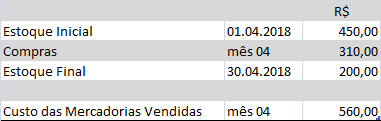 Estoques - Inventário Permanente
FIFO (First in, first out); PEPS
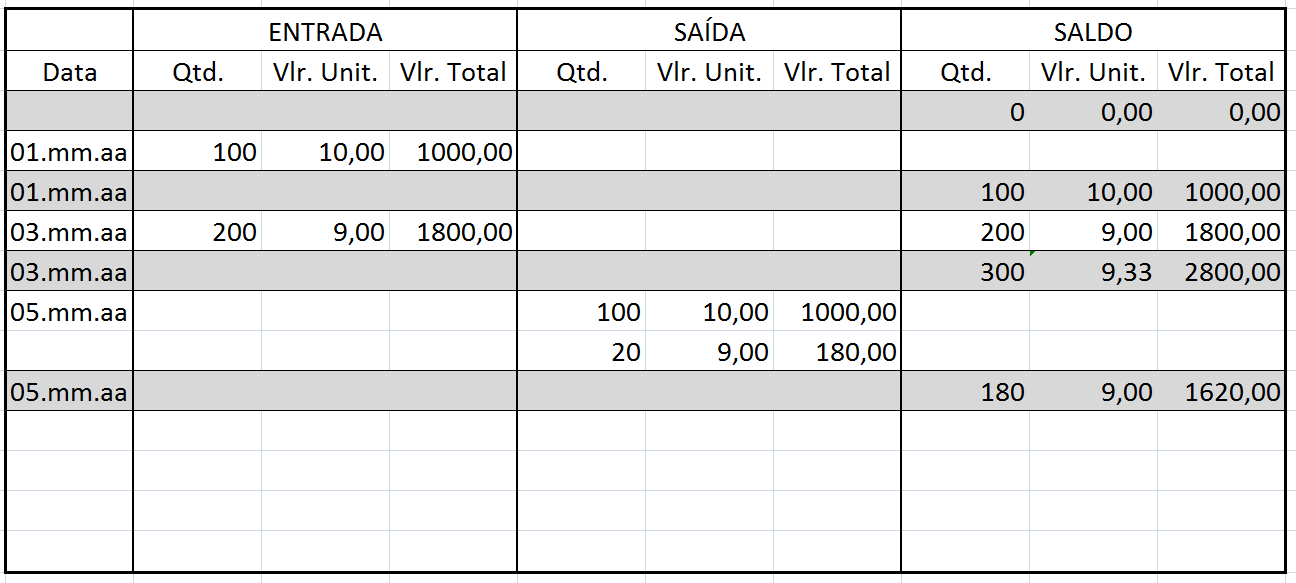 Custo das Mercadorias Vendidas = $ 1.180,00
Estoques - Inventário Permanente
LIFO (Last in, first out); UEPS
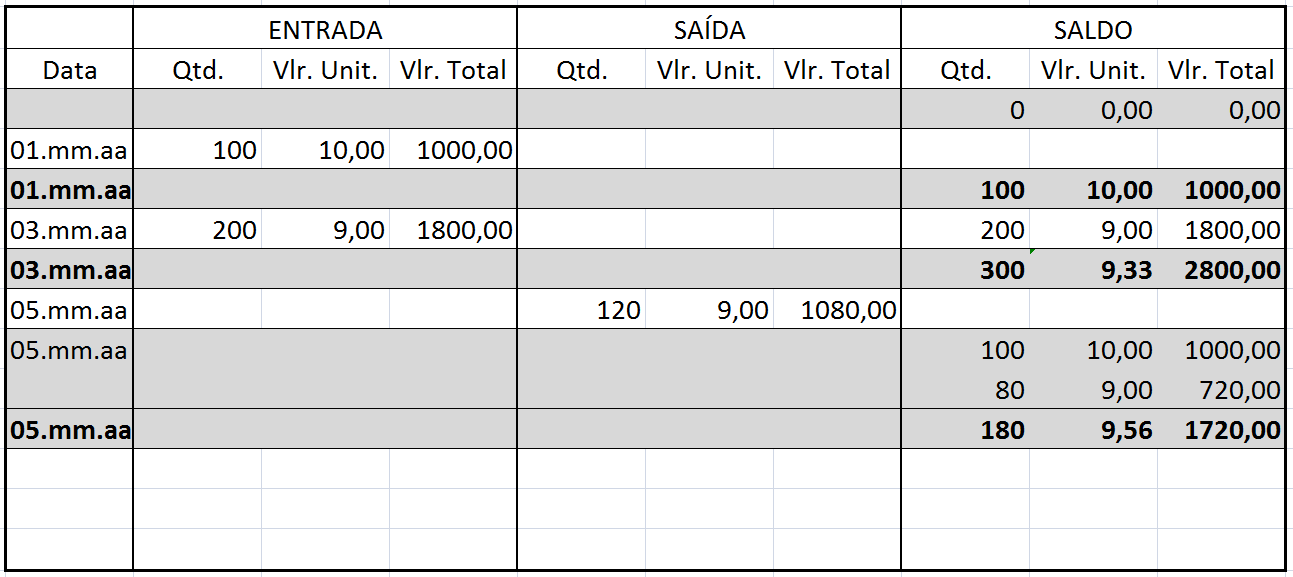 Custo das Mercadorias Vendidas = $ 1.080,00
Estoques - Inventário Permanente
Média Ponderada Móvel
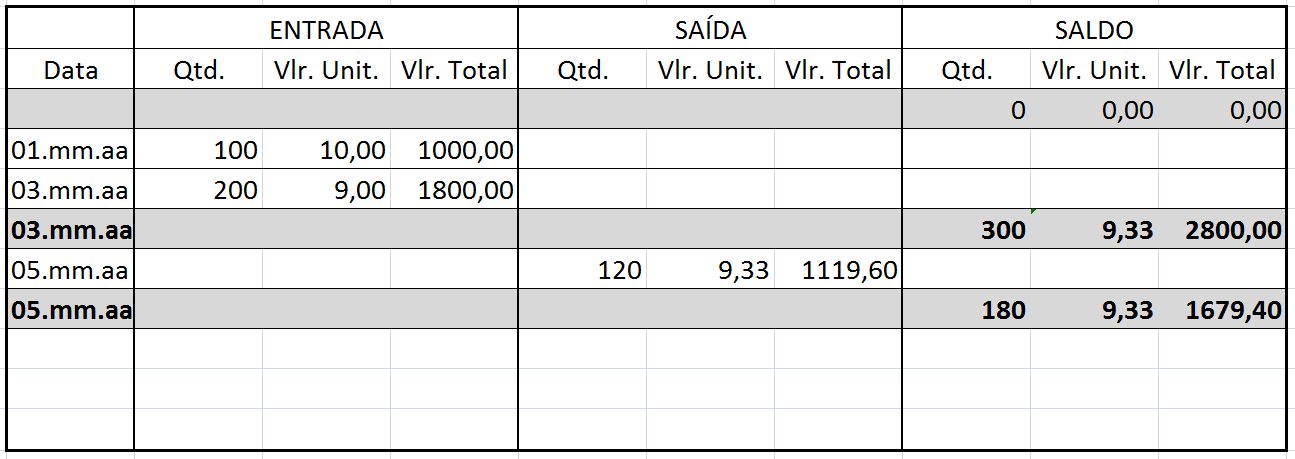 Custo das Mercadorias Vendidas = $ 1.119,60
Análise de Balanços
Objetivo: avaliar o desempenho da empresa no exercício, bem como sua capacidade para honrar suas obrigações
Índices de Liquidez
Índice de Liquidez Corrente
= Ativo Circulante / Passivo Circulante
Índice de Liquidez Seca
= (Ativo Circulante – Estoques)/Passivo Circulante
Análise de Balanços
Índice de Liquidez Imediata
= Disponível / Passivo Circulante
Índice de Liquidez Geral
= (Ativo Circulante + Realizável a Longo Prazo)/ (Passivo Circulante + Passivo Não Circulante)
Análise de Balanços
Índices de Rentabilidade
Margem Líquida das Vendas
= Lucro Líquido / Vendas
Retorno do Investimento
= Lucro Líquido/ Patrimônio Líquido
Retorno do Investimento Total
= Lucro Líquido/ Ativo Total